§3.1　不等式的基本性质
<<<
第3章
学习目标
1.了解等式的基本性质.
2.掌握不等式的基本性质,并能运用这些性质解决有关问题.
3.初步学会用作差法(作商法)比较两实数的大小.
导 语
大家知道,相等关系与不等关系是数学也是日常生活中最基本的关系.比如:长与短、远与近的比较;比如:同学们之间高与矮、轻与重的比较;又比如:国家人口的多少、面积的大小的比较.正所谓:“横看成岭侧成峰,远近高低各不同”.
内容索引
一、作差法比较大小
二、不等式的性质
三、利用不等式性质求代数式范围
四、利用不等式性质证明不等式
随堂演练
课时对点练
一
作差法比较大小
在初中,我们知道数轴上的点与实数一一对应,所以可以利用数轴上点的位置关系来规定实数的大小关系,具体是如何规定的呢?
问题1
提示　设a,b是两个实数,它们在数轴上所对应的点分别是A,B.那么,当点A在点B的左边时,a<b;当点A在点B的右边时,a>b.
基本事实
a-b>0
a-b=0
a-b<0
差
0
<<<
注 意 点
(1)利用作差法比较大小,只需判断差的符号,通常将差化为完全平方的形式或多个因式的积的形式.
(2)对于两个正值,也可采用作商的方法,比较商与1的大小.
(3)对于某些问题也可采用取中间值的方法比较大小.
已知a,b均为正实数.试利用作差法比较a3+b3与a2b+ab2的大小.
例 1
∵a3+b3-(a2b+ab2)
=(a3-a2b)+(b3-ab2)
=a2(a-b)+b2(b-a)
=(a-b)(a2-b2)=(a-b)2(a+b).
当a=b时,a-b=0,a3+b3=a2b+ab2;
当a≠b时,(a-b)2>0,a+b>0,
a3+b3>a2b+ab2.
综上所述,a3+b3≥a2b+ab2.
延伸探究
1.若a>0,b>0,则比较a5+b5与a3b2+a2b3的大小.
(a5+b5)-(a3b2+a2b3)
=a5-a3b2+b5-a2b3
=a3(a2-b2)+b3(b2-a2)=(a2-b2)(a3-b3)
=(a-b)2(a+b)(a2+ab+b2).
∵a>0,b>0,
∴(a-b)2≥0,a+b>0,a2+ab+b2>0.
∴a5+b5≥a3b2+a2b3.
2.对于an+bn,你能有一个更具一般性的猜想吗?
若a>0,b>0,n>r,n,r∈N*,
则an+bn≥arbn-r+an-rbr.
作差法比较两个实数a,b大小的基本步骤
反
思
感
悟
比较2x2+5x+3与x2+4x+2的大小.
跟踪训练 1
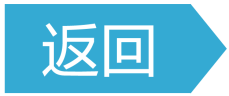 二
不等式的性质
你能根据下列等式的性质,类比出不等式的性质吗?
(1)如果a=b,那么b=a;
问题2
问题2
提示　如果a>b,那么b<a;
(2)如果a=b,b=c,那么a=c;
提示　如果a>b,b>c,那么a>c;
(3)如果a=b,那么a±c=b±c;
问题2
问题2
提示　如果a>b,那么a+c>b+c;
(4)如果a=b,那么ac=bc.
提示　如果a>b,若c>0,那么ac>bc,若c<0,则ac<bc.
不等式的性质
<
不可逆
可逆
>
ac>bc
ac<bc
a+c>b+d
ac>bd
<<<
注 意 点
(1)可加性是不等式中移项的根据.
(2)应用同向可加性时,应注意“同向”.
(3)同向同正可乘性应注意数的正负.
例 2
√
利用不等式性质判断命题真假的注意点
反
思
感
悟
(1)运用不等式的性质判断时,要注意不等式成立的条件,不要弱化条件,尤其是不能凭想当然随意捏造性质.
(2)也可采用特殊值法进行排除,注意取值一定要遵循以下原则:一是满足题设条件;二是取值要简单,便于验证计算.
跟踪训练 2
√
√
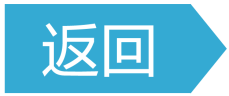 利用不等式性质求代数式范围
三
已知-1<x<4,2<y<3.
(1)求x-y的取值范围;
例 3
因为-1<x<4,2<y<3,
所以-3<-y<-2,所以-4<x-y<2.
(2)求3x+2y的取值范围.
由-1<x<4,2<y<3,得-3<3x<12,
4<2y<6,所以1<3x+2y<18.
若将本例条件改为-1<x+y<4,2<x-y<3,求3x+2y的取值范围.
延伸探究
利用不等式的性质求取值范围的策略
反
思
感
悟
(1)建立待求范围的整体与已知范围的整体的关系,最后利用一次不等式的性质进行运算,求得待求的范围.
(2)同向不等式的两边可以相加,这种转化不是等价变形,如果在解题过程中多次使用这种转化,就有可能扩大其取值范围.
跟踪训练 3
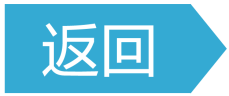 利用不等式性质证明不等式
四
例 4
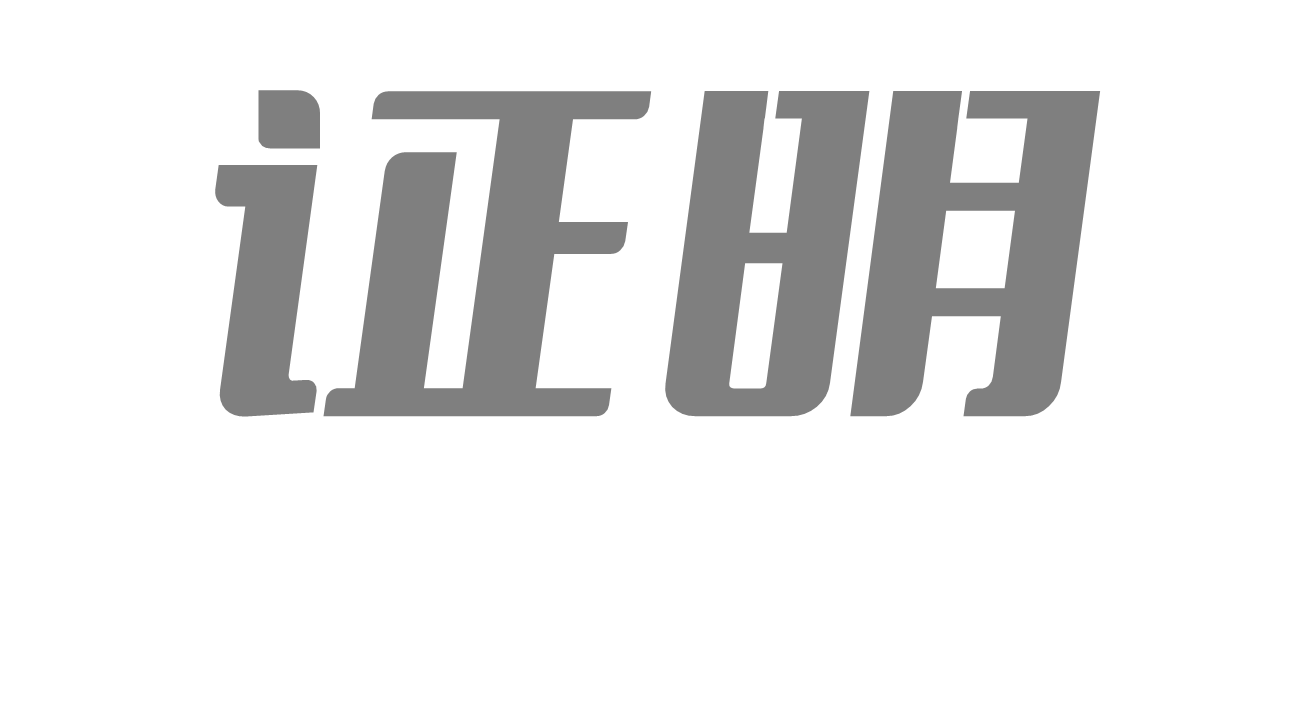 延伸探究
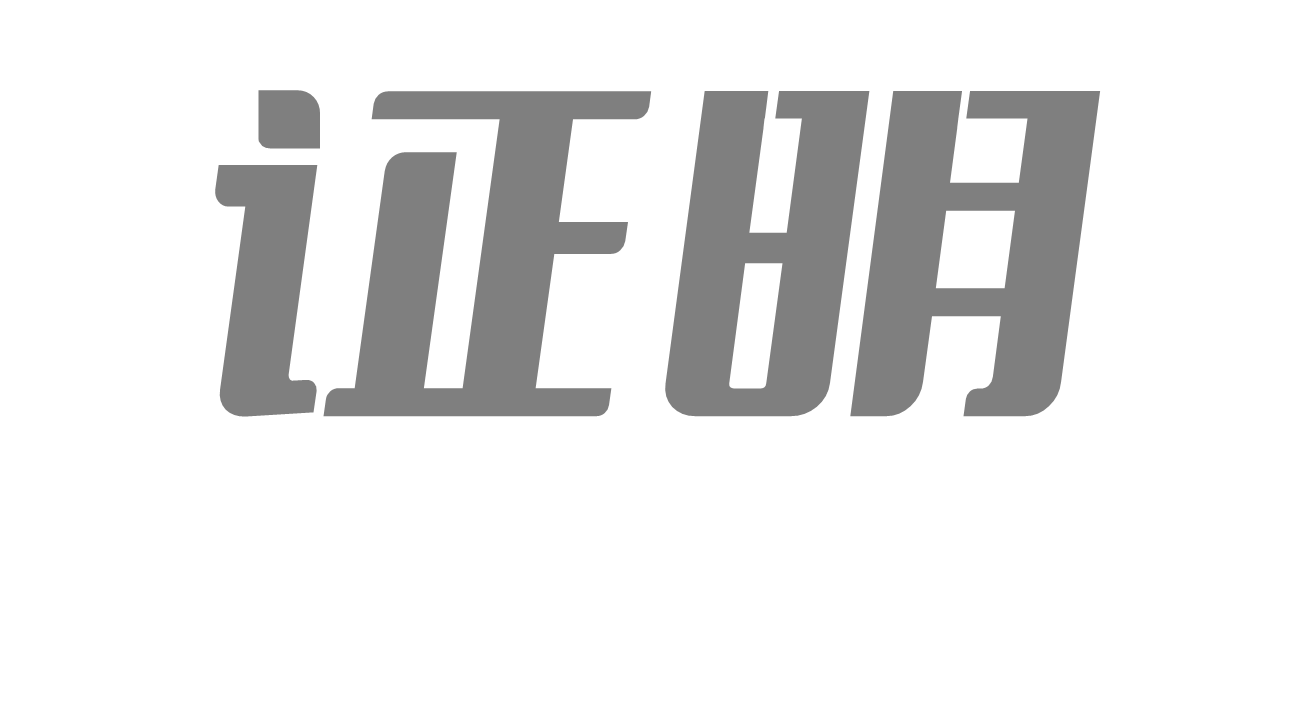 利用不等式的性质证明不等式的注意事项
反
思
感
悟
(1)利用不等式的性质及其推论可以证明一些不等式.解决此类问题一定要在理解的基础上,记准、记熟不等式的性质并注意在解题中灵活准确地加以应用.
(2)应用不等式的性质进行推导时,应注意紧扣不等式的性质成立的条件,且不可省略条件或跳步推导,更不能随意构造性质与法则.
跟踪训练 4
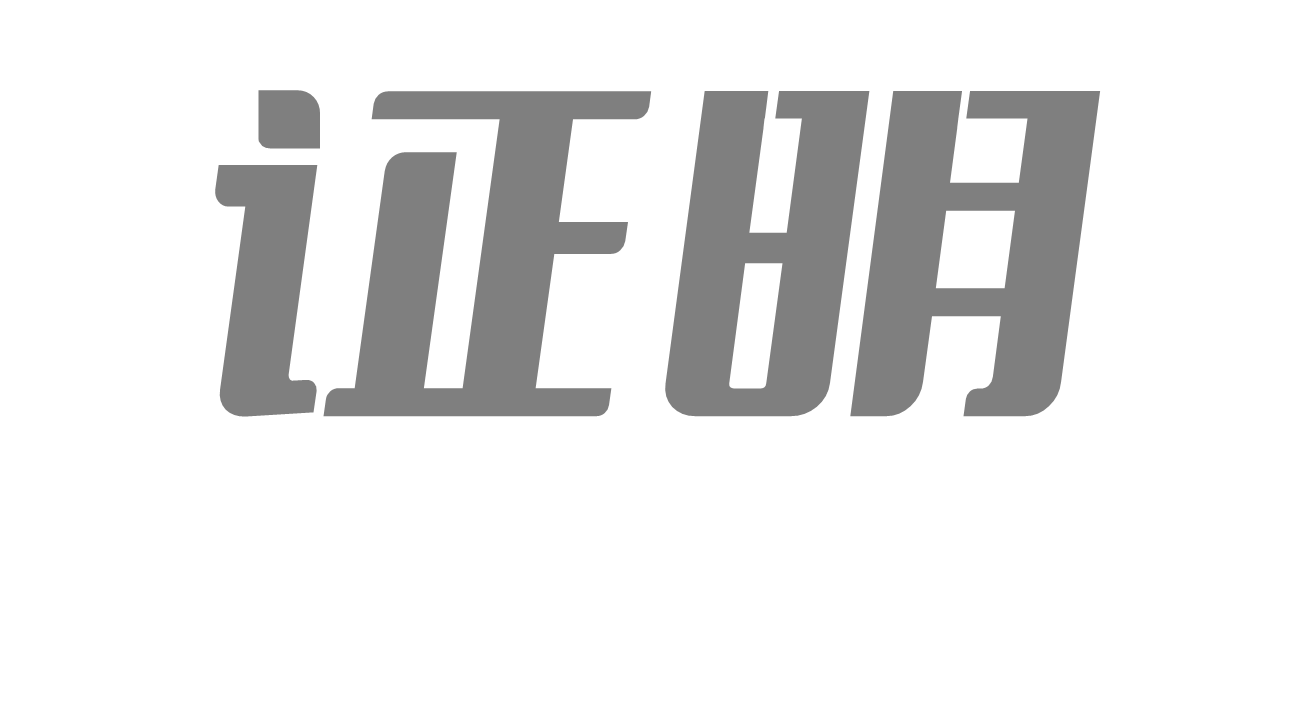 1.知识清单:
(1)作差法比较大小.
(2)不等式的性质.
(3)利用不等式性质求代数式的范围.
(4)利用不等式性质证明不等式.
2.方法归纳:作差法(作商法)、特殊值法.
3.常见误区:注意不等式性质的单向性或双向性,即每条性质是否具有可逆性.
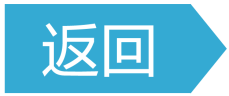 五
随堂演练
√
因为b<a,d<c,所以b+d<a+c,故C正确;
当a=2,b=1,c=-1,d=-2时,A,B,D均错误.
1
2
3
4
2.已知x<a<0,则下列不等式一定成立的是
A.x2<a2<0	B.x2>ax>a2
C.x2<ax<0	D.x2>a2>ax
√
因为x<a<0,不等号两边同时乘a,则ax>a2;不等号两边同时乘x,则x2>ax,
故x2>ax>a2.
1
2
3
4
3.若y1=2x2-2x+1,y2=x2-4x-1,则y1与y2的大小关系是
A.y1>y2
B.y1=y2
C.y1<y2
D.随x值变化而变化
√
y1-y2=2x2-2x+1-(x2-4x-1)
=x2+2x+2=(x+1)2+1>0,
故y1>y2.
1
2
3
4
(-2,3)
4.若1<a<2,-1<b<3,则a-b的取值范围是　　　.
因为1<a<2,-1<b<3,
所以-3<-b<1,
所以-2<a-b<3.
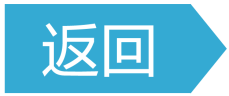 1
2
3
4
六
课时对点练
基础巩固
√
1
2
3
4
5
6
7
8
9
10
11
12
13
14
15
16
√
√
√
1
2
3
4
5
6
7
8
9
10
11
12
13
14
15
16
选项A,取a=1,b=0,c=2,d=1,
则a+b<c+d,A错误;
选项B,因为a>-b,
所以-a<b,所以c-a<c+b,B正确;
选项C,当a>b>0,c<0<d时,不成立,C错误;
选项D,当a=-1,b=0时,不成立,D错误.
1
2
3
4
5
6
7
8
9
10
11
12
13
14
15
16
√
1
2
3
4
5
6
7
8
9
10
11
12
13
14
15
16
4.已知0<a1<1,0<a2<1,记M=a1a2,N=a1+a2-1,则M与N的大小关系是
A.M<N	B.M>N
C.M=N	D.M≥N
√
∵0<a1<1,0<a2<1,
∴-1<a1-1<0,-1<a2-1<0,
∴M-N=a1a2-(a1+a2-1)=a1a2-a1-a2+1
=a1(a2-1)-(a2-1)=(a1-1)(a2-1)>0,
∴M>N.
1
2
3
4
5
6
7
8
9
10
11
12
13
14
15
16
5.若1<a<3,-4<b<2,那么a-|b|的取值范围是
A.-3<a-|b|≤3			B.-3<a-|b|<5
C.-3<a-|b|<3			D.1<a-|b|<4
√
∵-4<b<2,∴0≤|b|<4,
∴-4<-|b|≤0.
又∵1<a<3,∴-3<a-|b|<3.
1
2
3
4
5
6
7
8
9
10
11
12
13
14
15
16
√
√
1
2
3
4
5
6
7
8
9
10
11
12
13
14
15
16
1
2
3
4
5
6
7
8
9
10
11
12
13
14
15
16
7.能够说明“设a,b,c是任意实数.若c<b<a,则ab>ac”是假命题的一组整数a,b,c的值依次为　　　　             　　.
-1,-2,-3(答案不唯一)
当a,b,c的值依次为-1,-2,-3时,满足-1>-2>-3,但(-1)×(-2)=2<(-1)×(-3)=3.
1
2
3
4
5
6
7
8
9
10
11
12
13
14
15
16
>
1
2
3
4
5
6
7
8
9
10
11
12
13
14
15
16
9.利用不等式的性质证明下列不等式:
(1)若a<b,c<0,则(a-b)c>0;
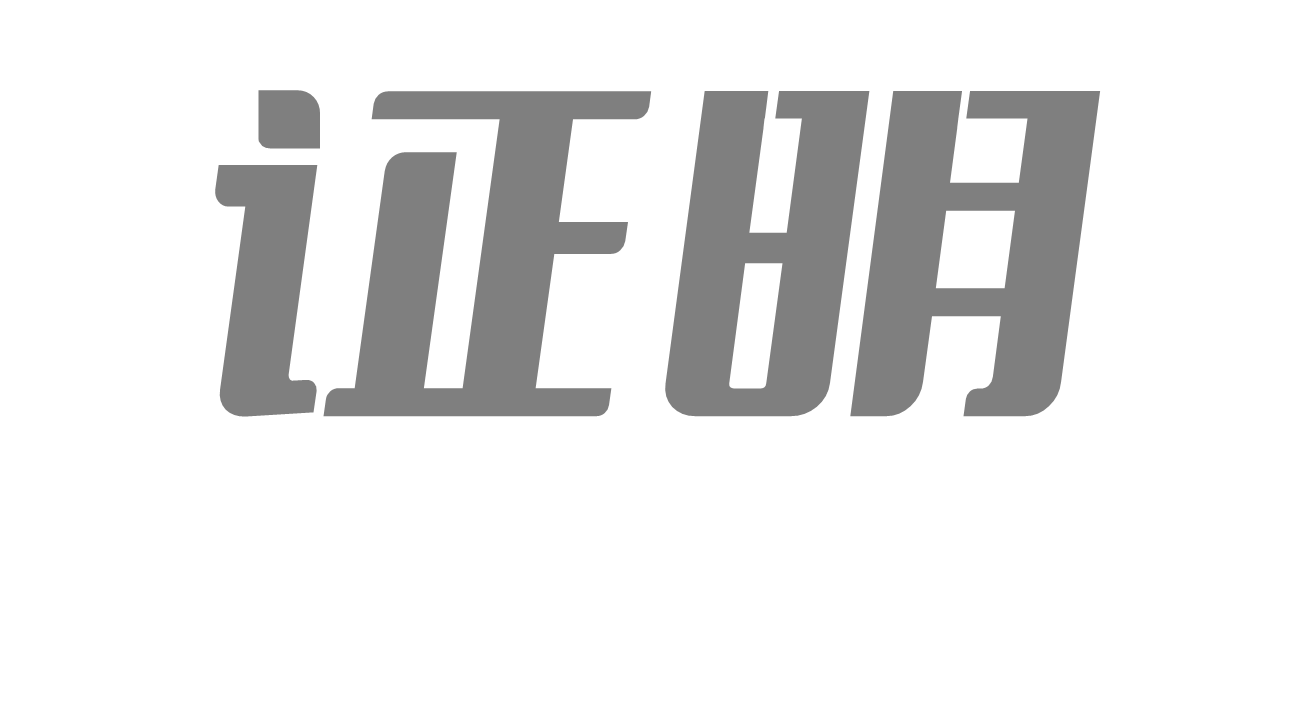 ∵a<b,∴a-b<0,
又c<0,∴(a-b)c>0.
1
2
3
4
5
6
7
8
9
10
11
12
13
14
15
16
(2)若a<0,-1<b<0,则a<ab2<ab.
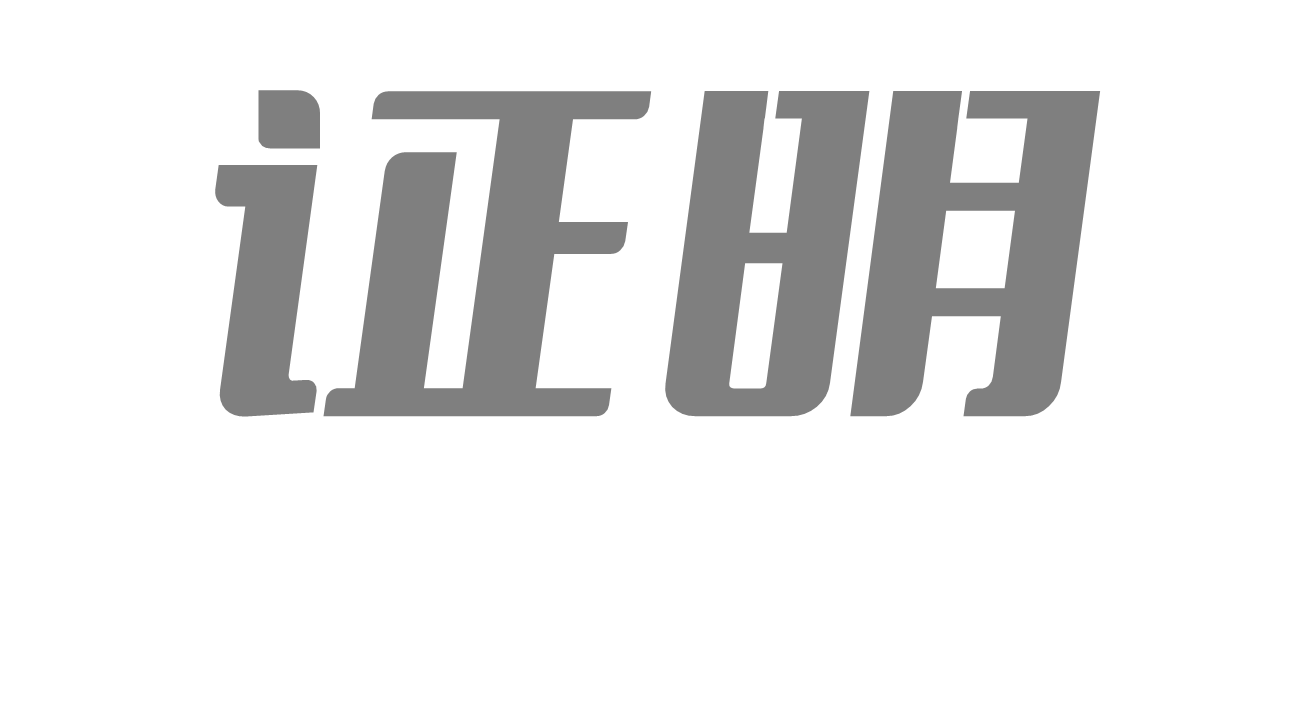 ∵-1<b<0,∴0<b2<1,
∴1>b2>0>b>-1,
又a<0,∴a<ab2<ab.
1
2
3
4
5
6
7
8
9
10
11
12
13
14
15
16
1
2
3
4
5
6
7
8
9
10
11
12
13
14
15
16
综合运用
11.已知x>y>z,x+y+z=0,则下列不等式中一定成立的是
A.xy>yz	B.xz>yz
C.xy>xz	D.x|y|>z|y|
√
1
2
3
4
5
6
7
8
9
10
11
12
13
14
15
16
12.手机屏幕面积与整机面积的比值叫手机的“屏占比”,它是手机外观设计中的一个重要参数,其值通常在(0,1)之间,设计师将某手机的屏幕面积和整机面积同时增加相同的数量,升级为一款新手机,则升级后“屏占比”的变化是
A.“屏占比”不变	B.“屏占比”变小
C.“屏占比”变大	D.变化不确定
√
1
2
3
4
5
6
7
8
9
10
11
12
13
14
15
16
1
2
3
4
5
6
7
8
9
10
11
12
13
14
15
16
√
1
2
3
4
5
6
7
8
9
10
11
12
13
14
15
16
1
2
3
4
5
6
7
8
9
10
11
12
13
14
15
16
1
2
3
4
5
6
7
8
9
10
11
12
13
14
15
16
拓广探究
15.A,B,C,D四人的年龄关系如下.A,C的年龄之和与B,D的年龄之和相同,C,D的年龄之和大于A,B的年龄之和,B的年龄大于A,D的年龄之和,则A,B,C,D四人的年龄关系是
A.B>C>A>D			B.B>C>D>A
C.C>B>A>D			D.C>B>D>A
√
1
2
3
4
5
6
7
8
9
10
11
12
13
14
15
16
为简便起见,用A,B,C,D表示A,B,C,D四人的年龄,则A>0,B>0,C>0,D>0.
则A+C=B+D,										①
C+D>A+B,										②
B>A+D,										③
①+②得C>B,①+③得C>2D,②+③得C>2A,由③得B>A,B>D,
由①得C-B=D-A,∵C>B,∴C-B>0,
∴D-A>0,∴D>A,
综上,C>B>D>A.
1
2
3
4
5
6
7
8
9
10
11
12
13
14
15
16
1
2
3
4
5
6
7
8
9
10
11
12
13
14
15
16
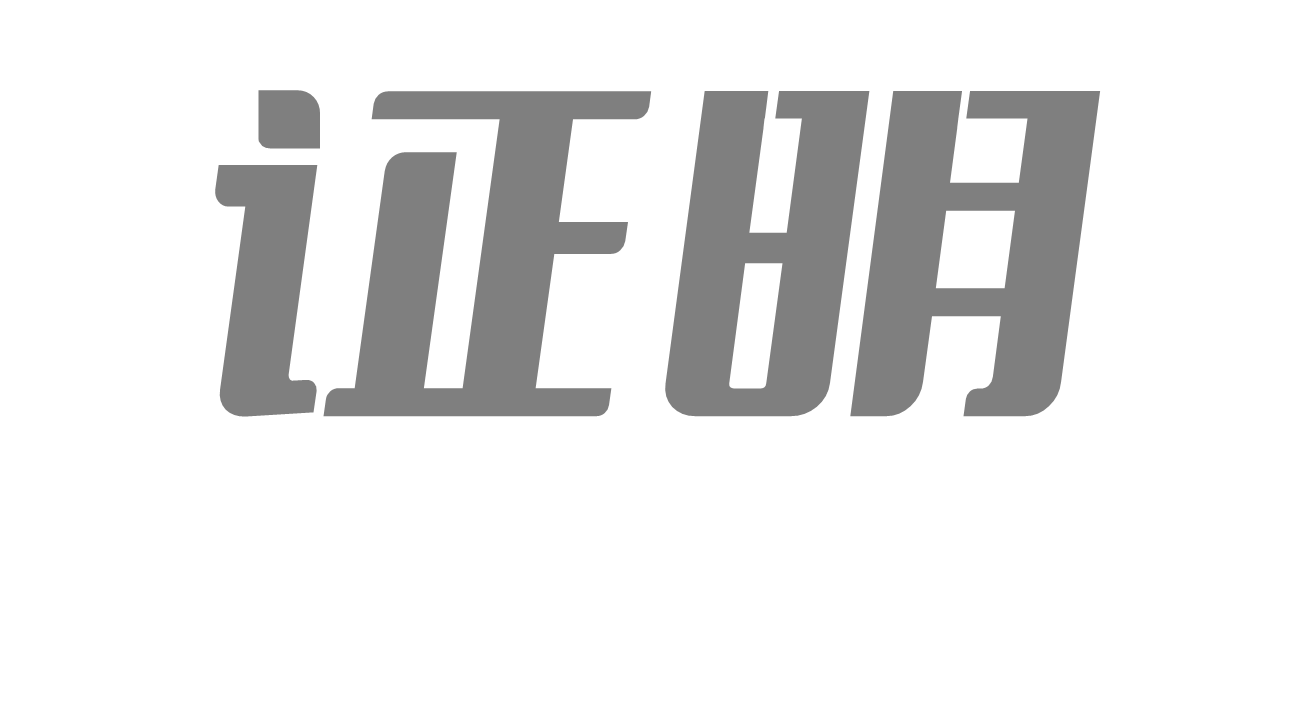 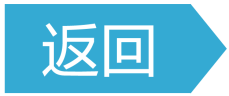 1
2
3
4
5
6
7
8
9
10
11
12
13
14
15
16
<<<
第3章